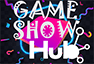 Get to know Tim Walz
Tim Walz is the current Governor of Minnesota, a position he has held since 2019. Prior to this, he served as a U.S. Representative for Minnesota's 1st congressional district from 2007 to 2019. Walz is a member of the Democratic–Farmer–Labor Party, an affiliate of the Democratic Party. He has focused on issues such as education, healthcare, and infrastructure during his political career.
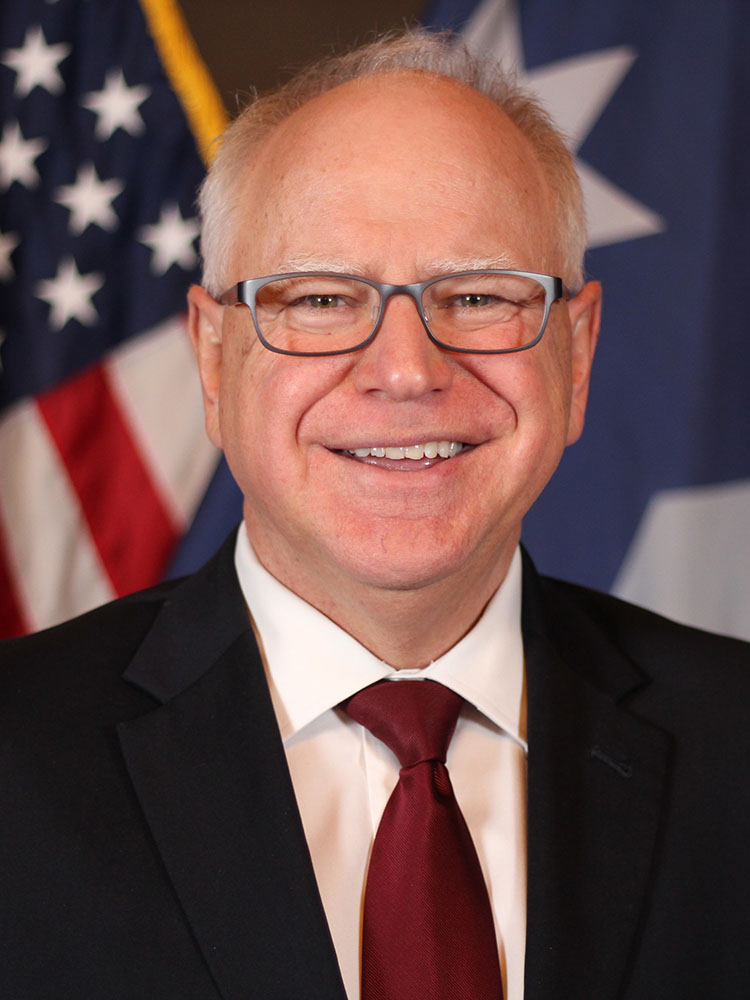 1. In which branch of the military did Tim Walz serve?
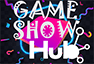 2. What is Tim Walz's favorite outdoor activity?
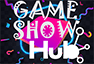 3. Where did Tim Walz complete his undergraduate education?
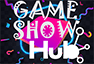 4. Which state did Tim Walz represent in the U.S. Congress?
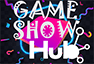 5. What is the name of Tim Walz's wife?
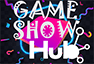 6. What was Tim Walz's first job?
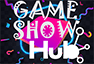 7. How many terms did Tim Walz serve in the U.S. House of Representatives?
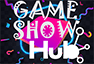 8. How many children does Tim Walz have?
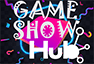 9. Where was Tim Walz born?
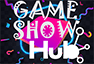 10. Where did Tim Walz attend college?
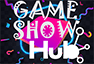 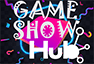 Thank YOU FOR PLAYING
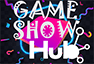 ANSWER KEY
1. In which branch of the military did Tim Walz serve?
[C] Army National Guard
2. What is Tim Walz's favorite outdoor activity?
[D] Fishing
3. Where did Tim Walz complete his undergraduate education?
[C] Chadron State College
4. Which state did Tim Walz represent in the U.S. Congress?
[B] Minnesota
5. What is the name of Tim Walz's wife?
[D] Gwen Walz
6. What was Tim Walz's first job?
[B] Army National Guard
7. How many terms did Tim Walz serve in the U.S. House of Representatives?
[C] 6 terms
8. How many children does Tim Walz have?
[D] 2

9. Where was Tim Walz born?
[C] West Point, Nebraska
10. Where did Tim Walz attend college?
[D] Chadron State College